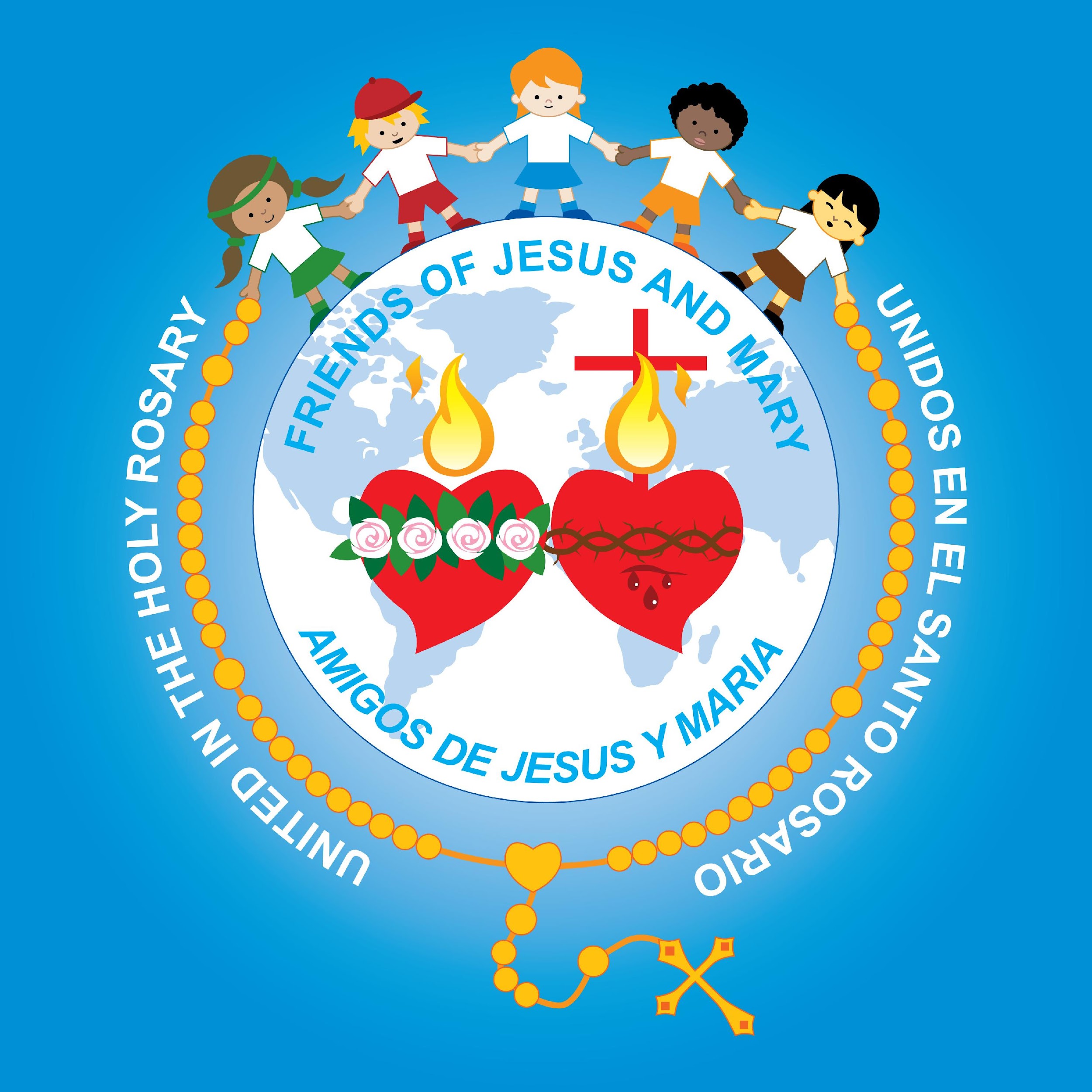 Cycle A - X Sunday in Ordinary Time

CORPUS CHRISTI – BODY OF CHRIST (3-5 years)
MINISTRY FRIENDS OF JESUS AND MARY
THE REAL PRESENCE OF JESUS IN THE EUCHARIST
www.fcpeace.org
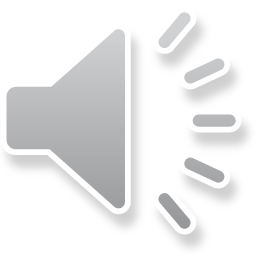 [Speaker Notes: Hola Amiguitos,

¿Cómo estan?  Hoy vamos a aprender acerca de unas palabras en un idioma especial. Pero antes vamos a cantar una cancion que habla de que Dios a creado TODO inclusive a ti mismo.  Todo lo que Dios hizo lo hizo bien.

¿Cuantos idiomas hablas tú?  
El idioma especial de la iglesia se llama Latin, y estas palabras que ven en la pantalla estan en ese idoma.  “Corpus Christi” significa, cuerpo de Cristo que es la presencia real de Jesús en la Eucaristía.]
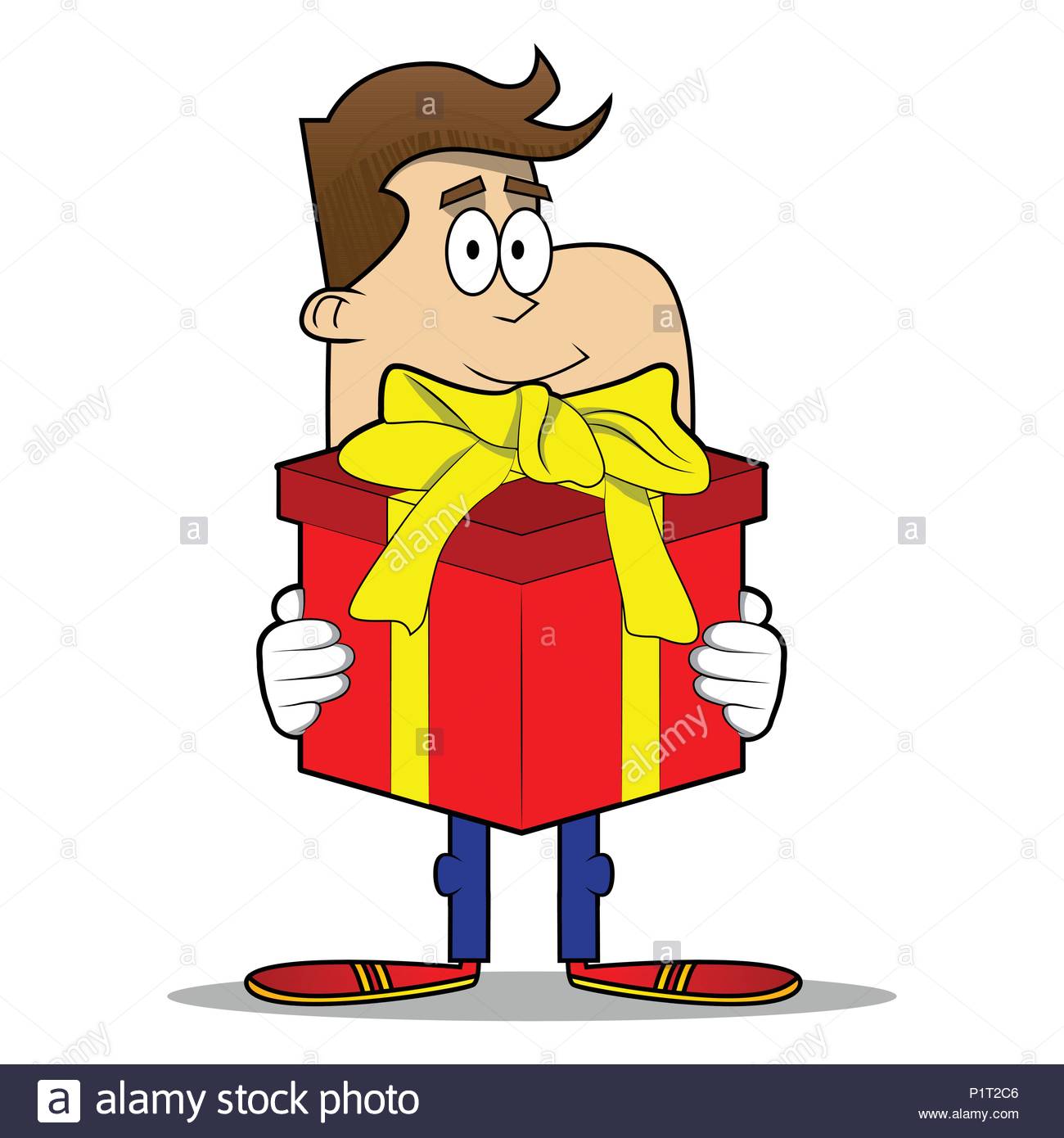 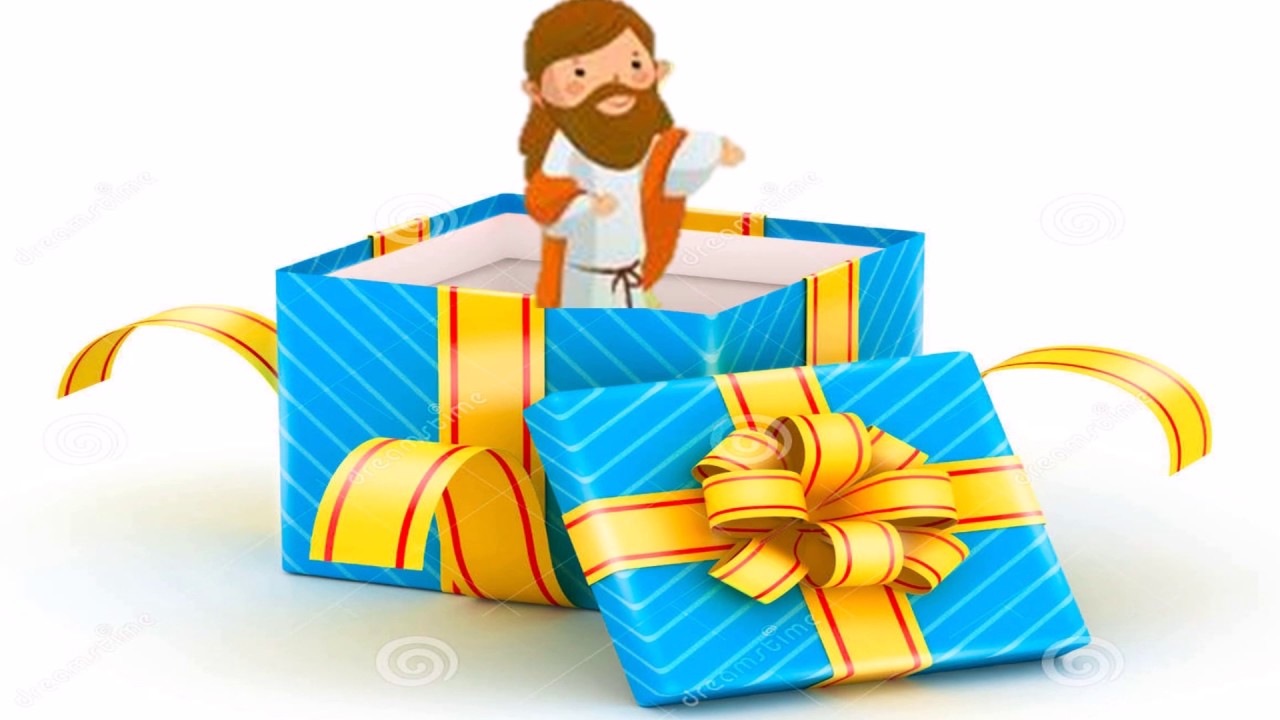 [Speaker Notes: Les voy a contar que a mi me encantan los regalos, y las fiestas.  La iglesia celebra una gran fiesta por el gran regalo que recibió de Dios, su hijo Jesús.]
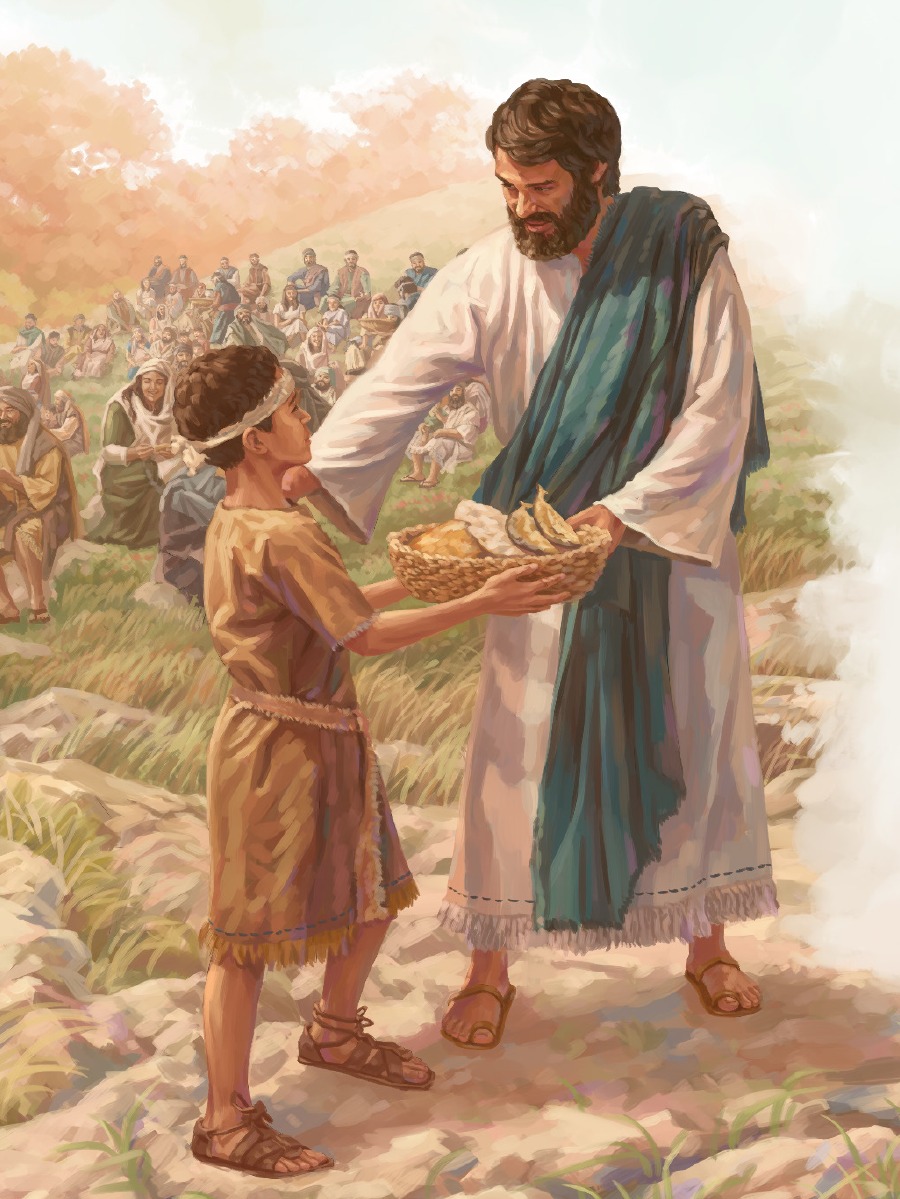 [Speaker Notes: Jesús que se preocupa de nosotros y nos da de comer, como le dió de comer una vez a 5,000 personas.  ¿Cuanto es 5,000?  Un montón de gente, Jesús realize un gran milagro ese día porque solo tenia 3 panes y 5 peces y aún así todos comieron y hasta sobró.]
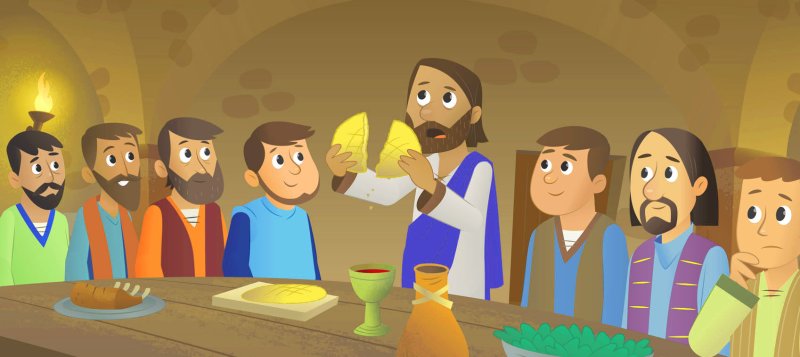 [Speaker Notes: Jesús también se preocupa por darle de comer a nuestra alma, y para nuestra alma nos dá la major comida, el mismo.  Durante la última cena partió Pan LO BENDIJO y se los dió a sus discípulos diciendo, ESTE ES MI CUERPO, levantó la copa llena de vino, LA BENDIJO, y se las dió a sus discipulos diciendo “ESTA ES MI SANGRE”. También mandó a sus discipulos a hacer esto en memoria mia. 

Jesús siempre dice la verdad, el nunca miente]
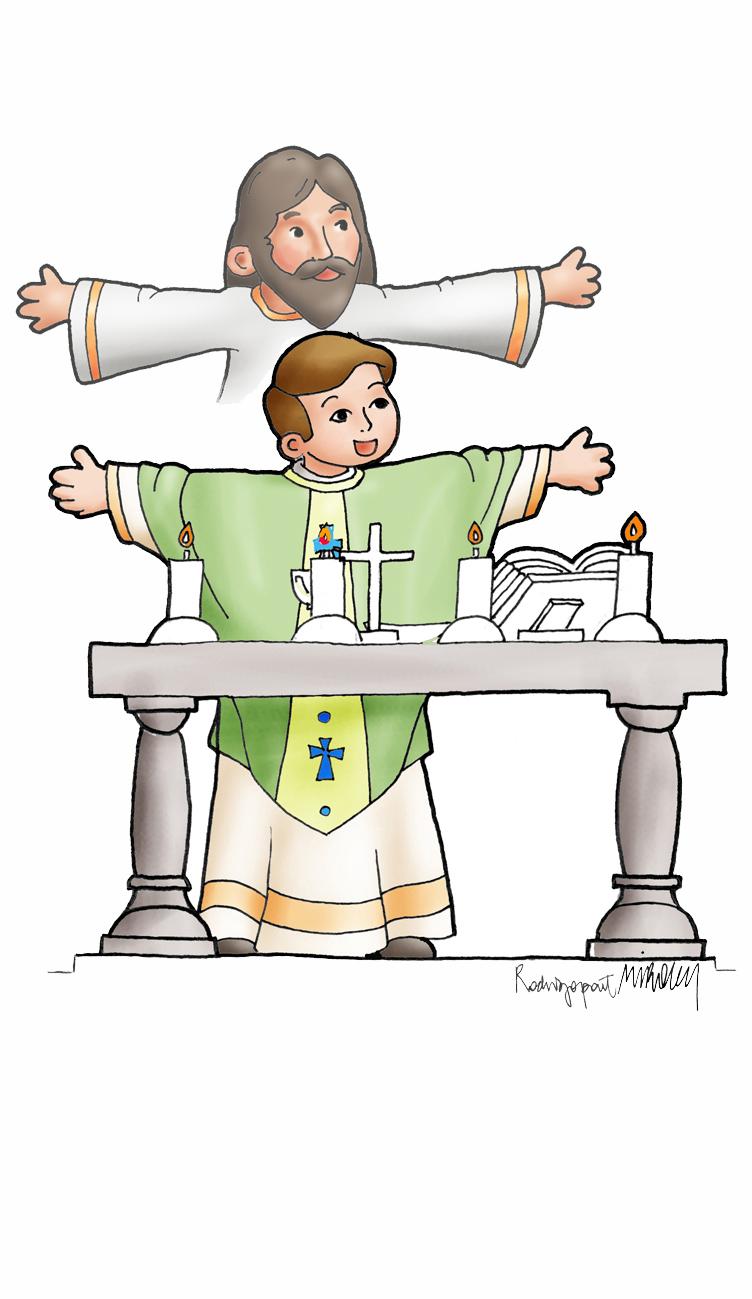 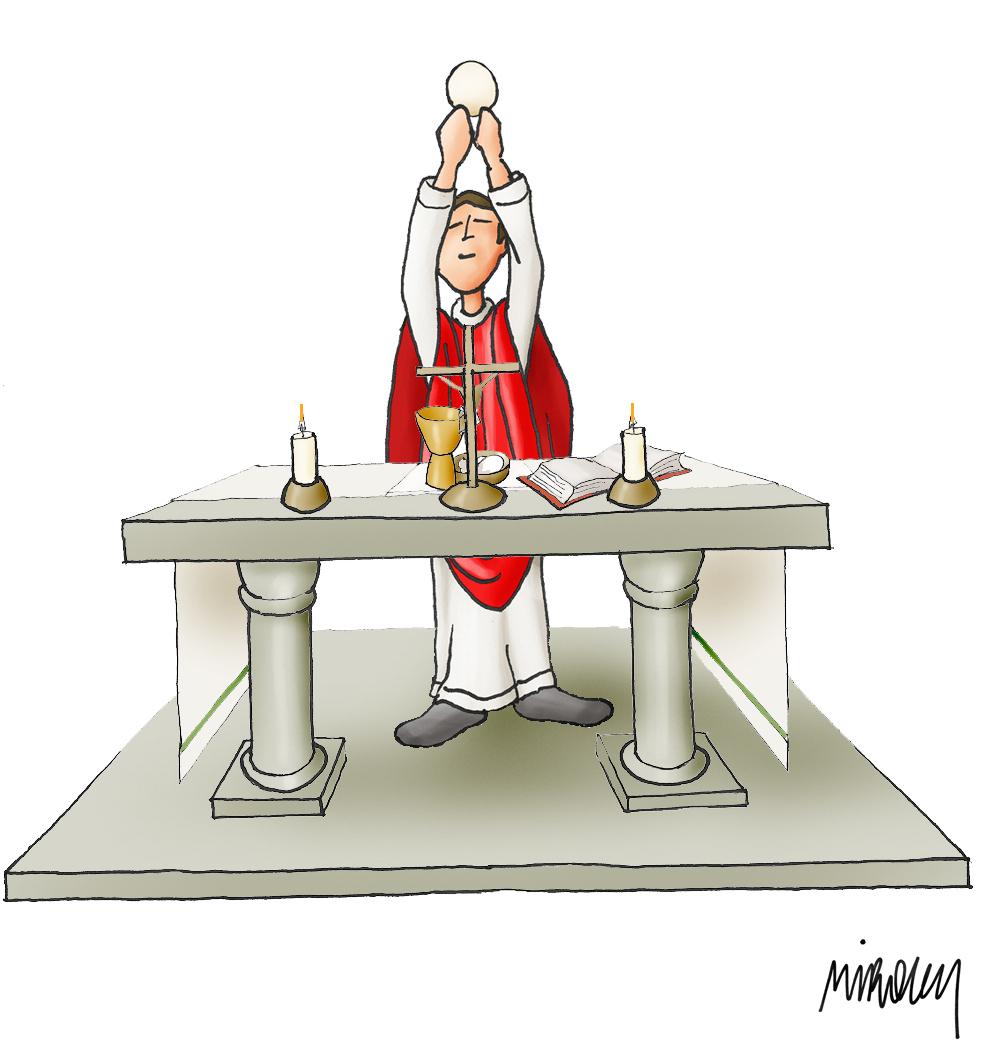 [Speaker Notes: Por eso cada vez que el sacerdote pronuncial esas palabras durante de la misa, Jesús viene y el pan y el vino se convierte en Jesús.]
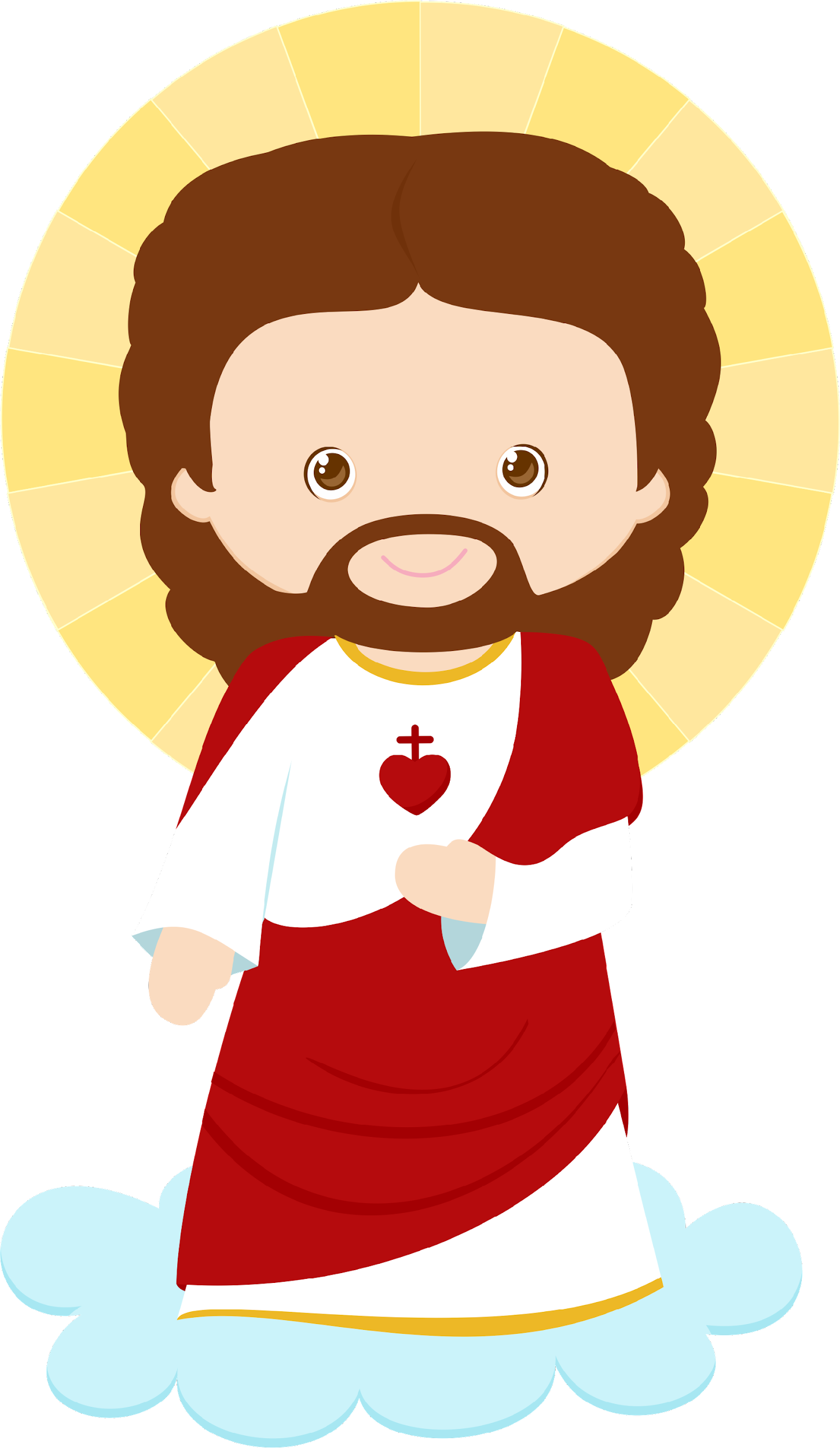 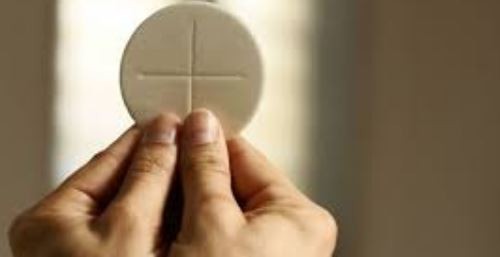 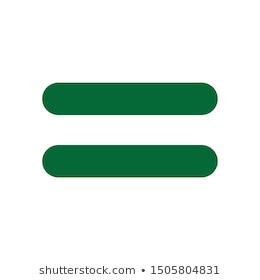 [Speaker Notes: ¿Que quiere decir esto?  Que Jesús completo, cuerpo, Sangre, Alma y Divinidad estan presentes en la Eucaristía.  Ven ese símbolo en verde? Eso quiere decir igual, Jesús igual Eucarístia.]
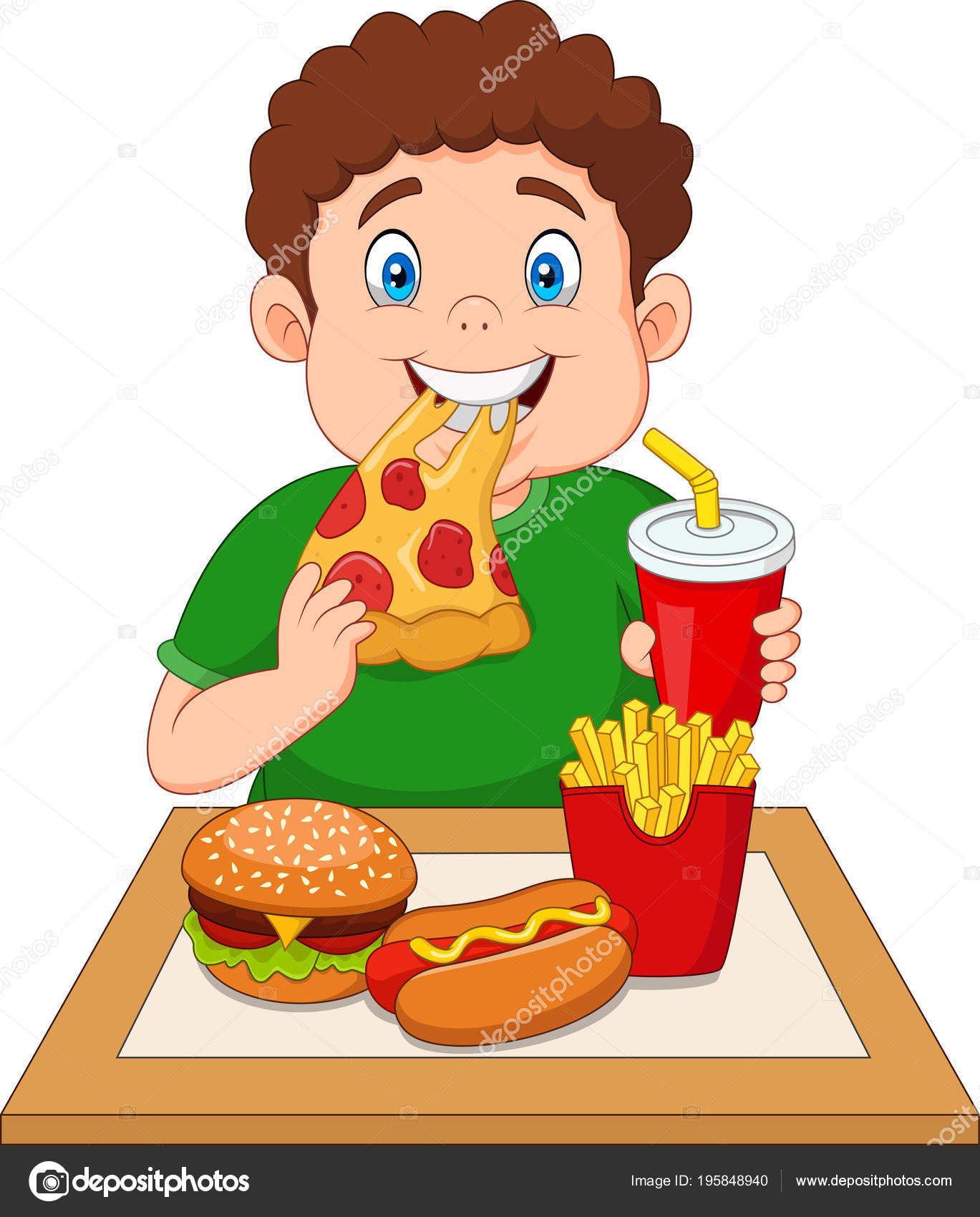 Food that looks good, but hurts us.
[Speaker Notes: Hay comidas que se ven ricas, tienen mucho sabor y color pero nos hacen daño.

¿Qué le pasa a tu cuerpo cuando come mala comida?  Nos enfermamos, y hasta Podemos morir.

Lo mismo pasa con nuestra alma]
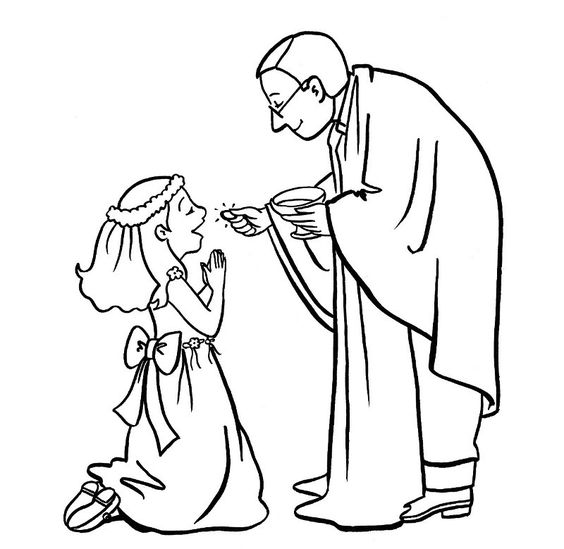 [Speaker Notes: La major comida para nuestra alma es la Eucaristía que aunque no tenga color ni mucho sabor nutra nuestra alma para que vivamos siempre con Dios.]
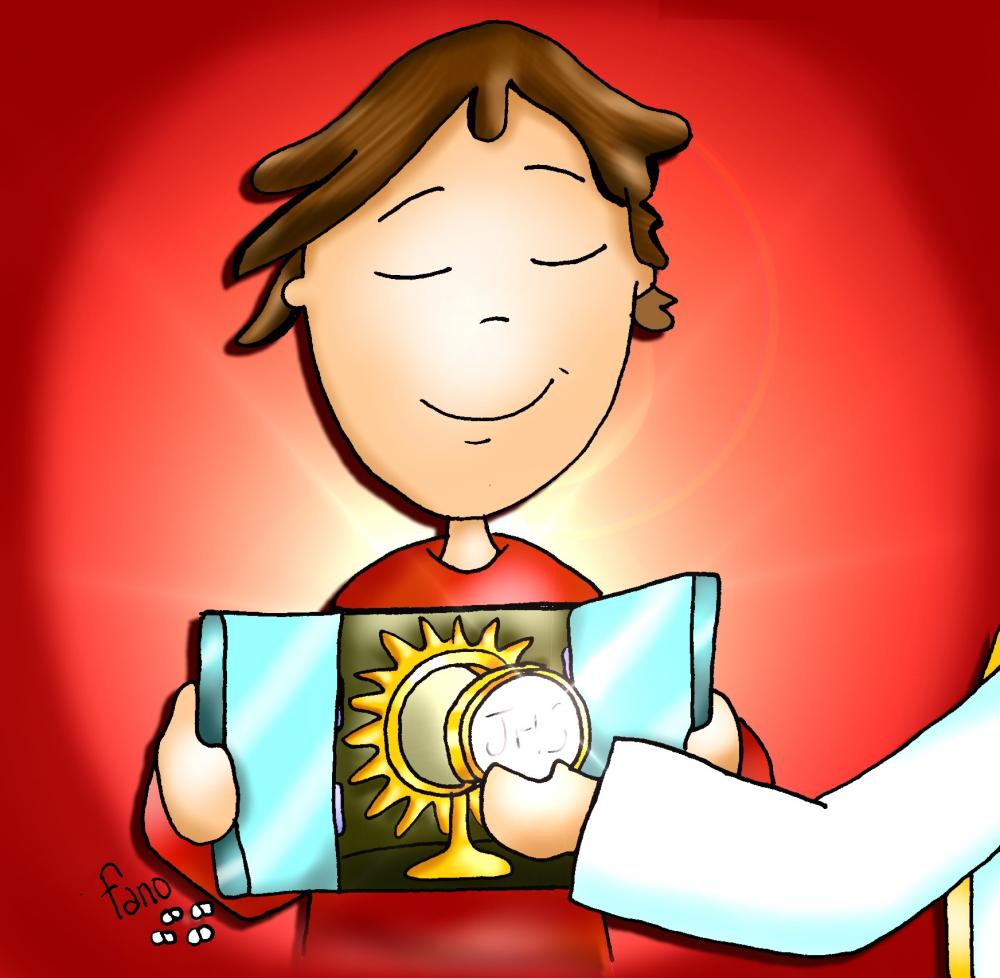 [Speaker Notes: Jesús quiere quedarse con nosostros y que nosotros permanezcamos con El y que seamos como El.  Por eso debemos preparnos muy bien para nuestra primera Comunión y todas las que vendrán después porque Jesús está con nosotros en ese pedazo de pan y en ese poco de vino.]
ACTIVITY
[Speaker Notes: Vamos a buscar un pedazo de papel y colores.]
Presencia Real
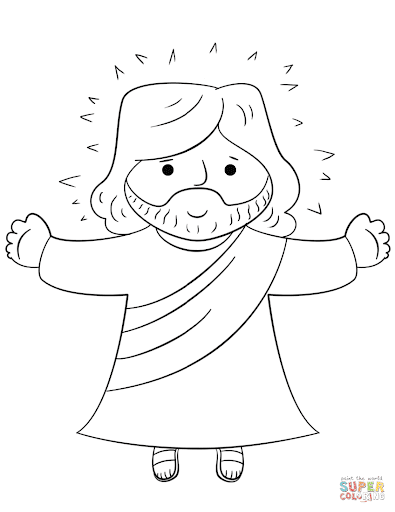 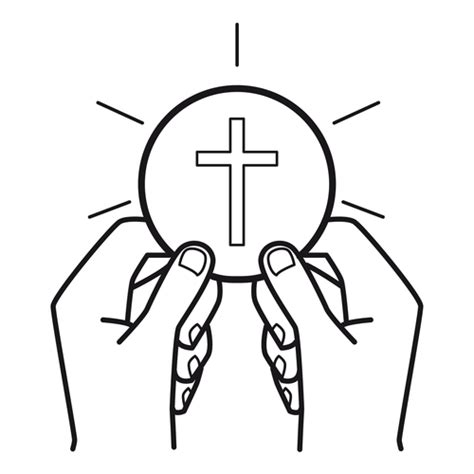 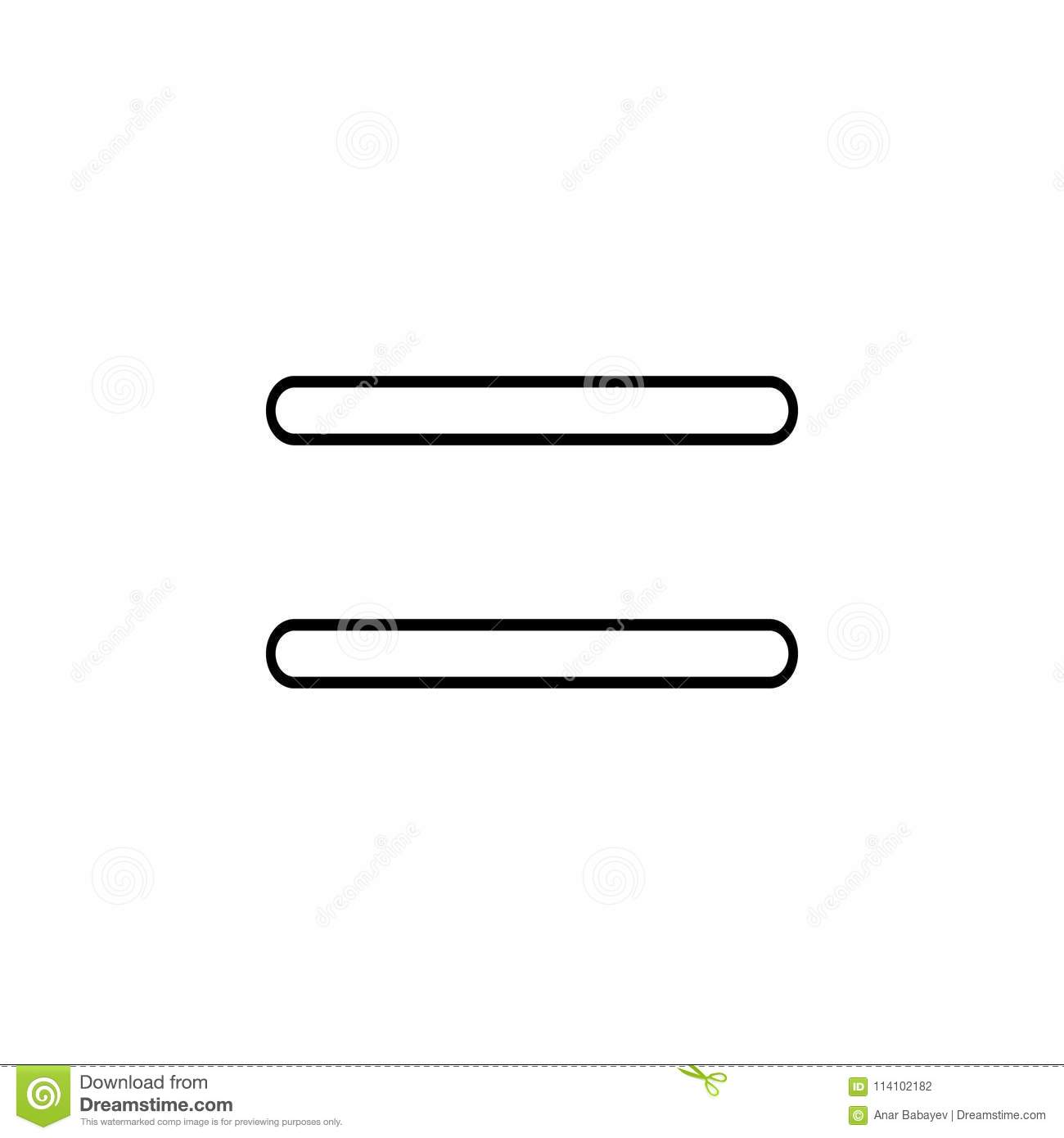 Corpus Christi
[Speaker Notes: Para los que no puedan dibujar, sus padres han recibido una copia de este papel que ven aqui para que ustedes lo coloreen.]
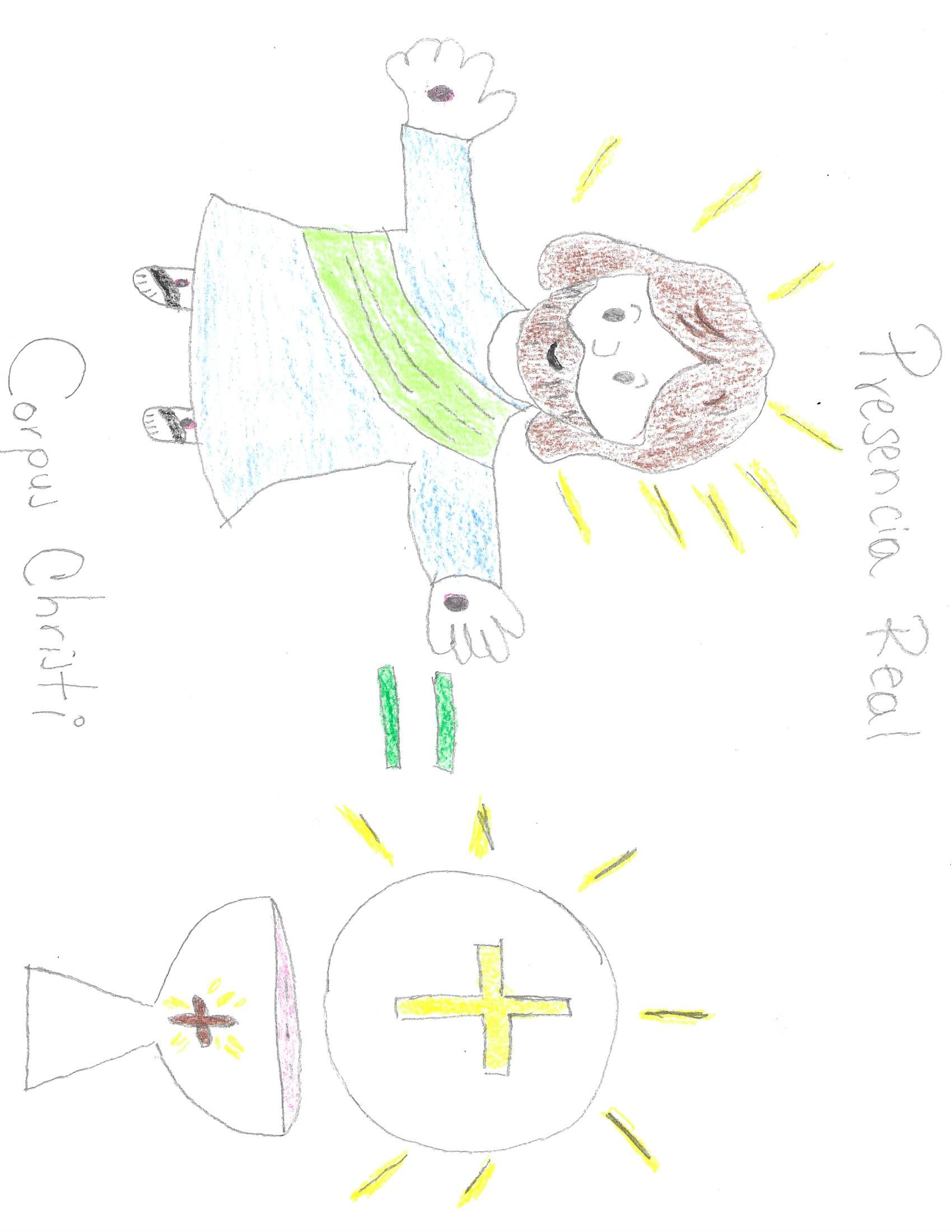 REAL PRESENCE
CORPUS CHRISTI
[Speaker Notes: Para los que puedan dibujar les reto a que hagan este dibujo.  Lo compartiremos la semana que viene.

Besos chicos, disfruten mucho la fiesta de Corpus Chirsti y cuentale a tus papas lo que has aprendido.

HASTA LA SEMANA QUE VIENE.]